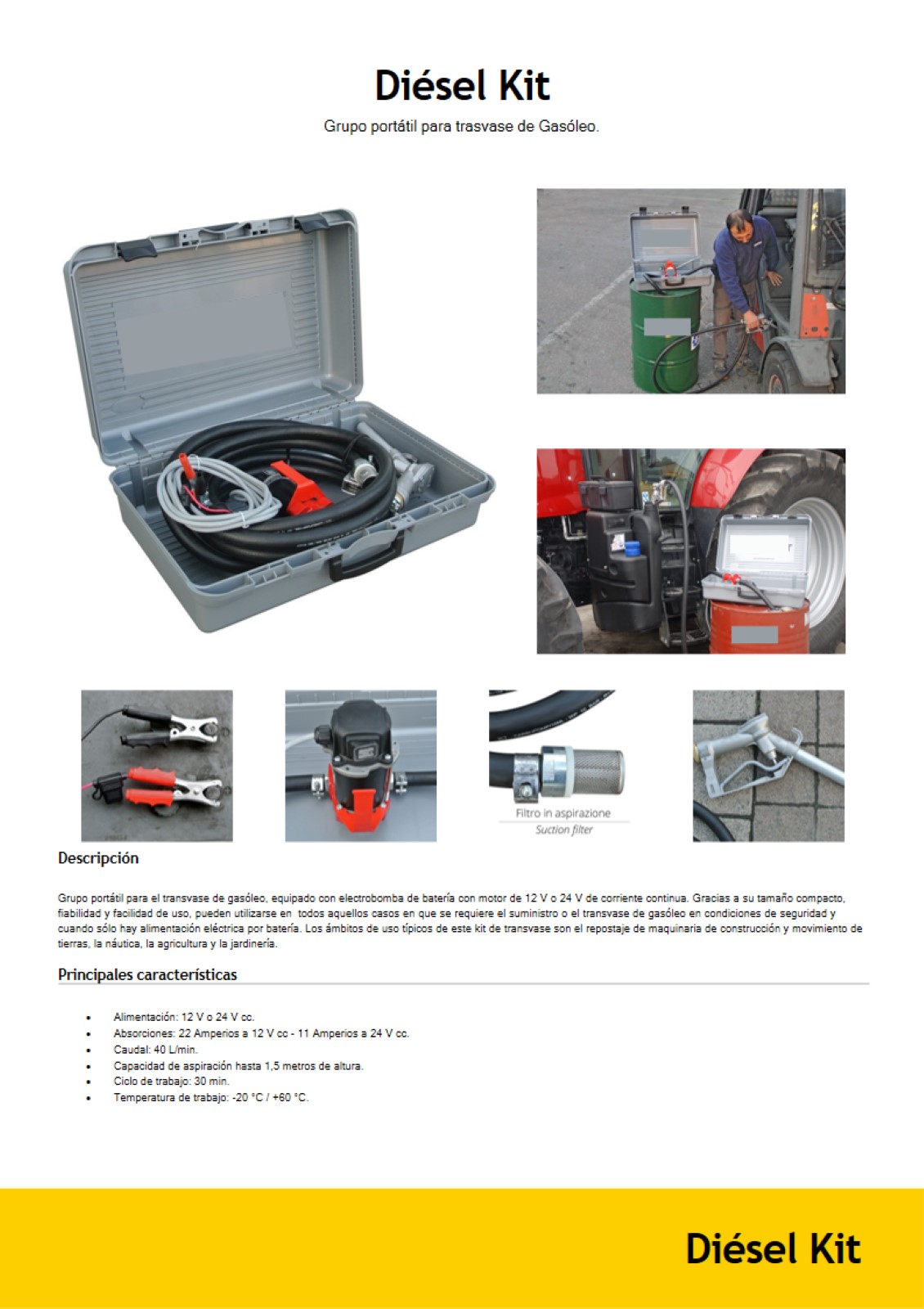 Diésel Kit
Grupo portátil para trasvase de Gasóleo.
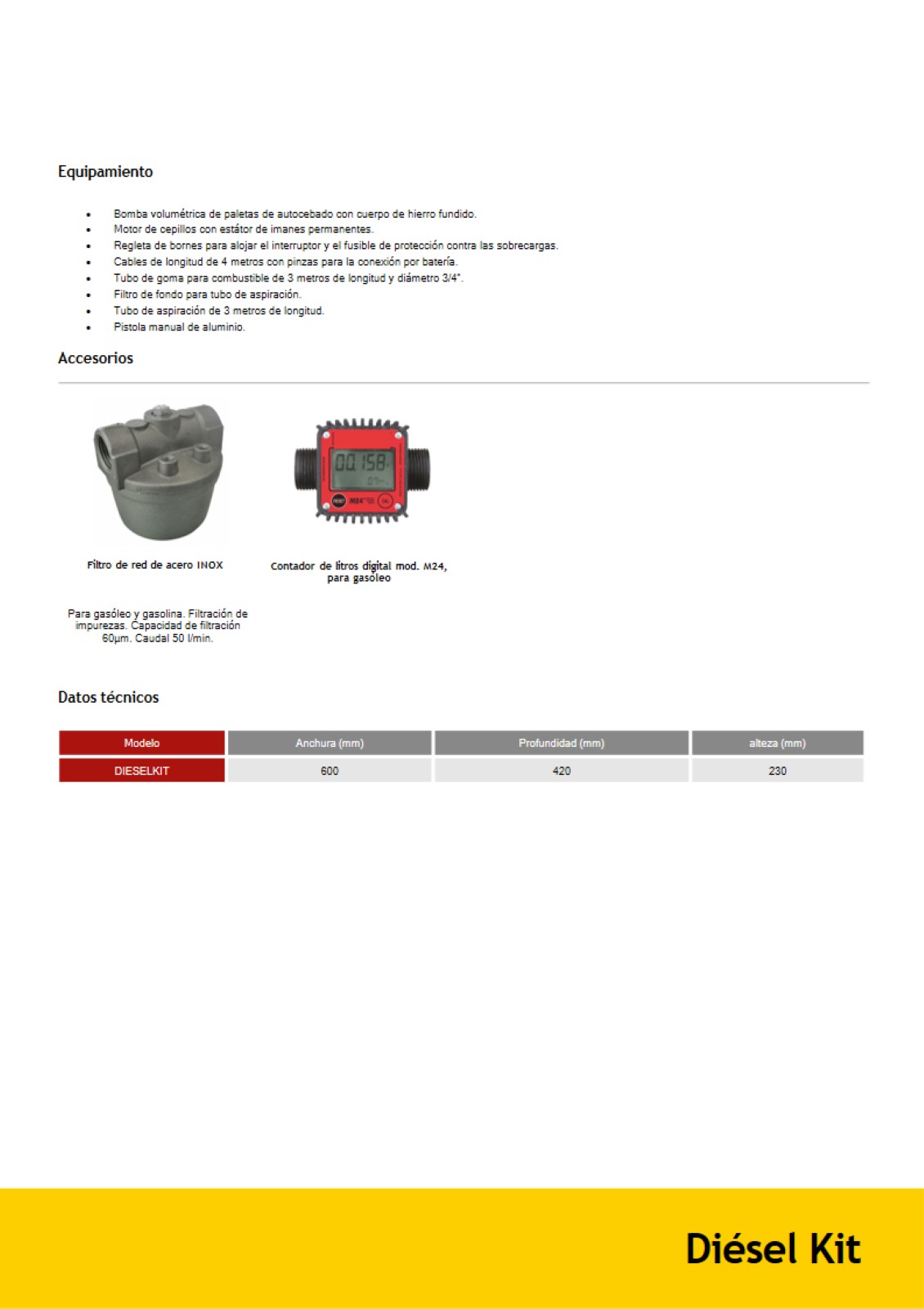